BigTableA System for DistributedStructured Storage
Yanen Li
Department of Computer Science
University of Illinois at Urbana-Champaign
yanenli2@illinois.edu
03/08/2011
cs525 course presentation, partial materials are from the internet
[Speaker Notes: 2005-10-18: Jeff Dean gave a talk at the University of Washington about BigTable – their system for storing large amounts of data in a semi-structured manner.]
Motivation: What BigTable is?
BigTable is a distributed Database
A more application-friendly storage service
Data in Google
URLs:
Contents, crawl metadata, links, anchors, pagerank,…
Per-user data:
User preference settings, recent queries/search results, …
Geographic locations:
Physical entities (shops, restaurants, etc.), roads, satellite image data, user annotations, …
1
Question: Why not just use commercial DB ?
TeraData, Oracle, MySql with sharding
Data is large
Billions of URLs, many versions/page (~20K/version)
Hundreds of millions of users, thousands of q/sec
100TB+ of satellite image data
Many incoming requests
Scale to thousands of machines
    - 450,000 machines (NYTimes estimate, June 14th 2006)
No commercial system big enough
Cost is too high
Might not have made appropriate design choices
Low-level storage optimizations help improving performance
2
Goals of BigTable
Need to support:
Data is highly available at any time
Very high read/write rates
Efficient scans over all or interesting subsets of data
Asynchronous and continuously updates
High Scalability
3
[Speaker Notes: Need to support:
Highly available to most current data at any time
Very high read/write rates (millions of ops per second)
Efficient scans over all or interesting subsets of data
Asynchronous and continuously updating different pieces of data
Scalable to thousands of servers]
Data model: a big map
BigTable is a distributed multi-dimensional sparse map
	(row, column, timestamp)  cell contents
Provides lookup, insert, and delete API
Row keys and Column keys are strings
Arbitrary “columns”
- Column family:qualifier
           - Column-oriented physical store
Does not support a relational model
- No table-wide integrity constraints
- No multirow transaction
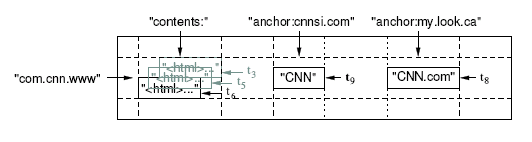 4
[Speaker Notes: Column-oriented physical store- rows are sparse]
Building Blocks
Scheduler (Google WorkQueue)
Google Filesystem
    - SSTable file format
Chubby
    - {lock/file/name} service
    - Coarse-grained locks
    - discover tablet server
    -  store meta data of tablets
MapReduce
5
Bigtable client
Bigtable cell
Bigtable clientlibrary
Bigtable master
performs metadata ops,load balancing
Open()
Bigtable tablet server
Bigtable tablet server
Bigtable tablet server
serves data
Read/write, split tablet
Cluster Scheduling Master
GFS
Lock service
handles failover, monitoring
holds tablet data, logs
holds metadata,handles master-election
Tablet Serving Structure
Multiple masters – Only 1 elected active master at any given point of time and others sitting to acquire master lock
serves data
Read/write, split tablet
serves data
Read/write, split tablet
6
[Speaker Notes: Tablet servers manage tablets, multiple tablets per server. Each tablet is 100-200 megs
Each tablet lives at only one server
Tablet server splits tablets that get too big

Master responsible for load balancing and fault tolerance
Use Chubby to monitor health of tablet servers, restart failed servers
GFS replicates data. Prefer to start tablet server on same machine that the data is already at]
Where data is stored
SSTable ("Static and Sorted Table")
Immutable, sorted file of key-value string pairs
Chunks of data plus an index 
Index is of block ranges, not values
triplicated across three machines in GFS
SSTable
64K block
64K block
64K block
Index
7
Tablet
Contains some range of rows of the table
Built out of multiple SSTables
Typical size: 100-200 MB
Tablets are stored in Tablet servers (~100 per server)
Start:aardvark
End:apple
Tablet
SSTable
SSTable
64K block
64K block
64K block
64K block
64K block
64K block
Index
Index
8
Table
Multiple tablets make up the table
SSTables can be shared (pointer)
Tablets do not overlap, SSTables can overlap
Tablet
Tablet
apple
boat
aardvark
apple_two_E
SSTable
SSTable
SSTable
SSTable
9
Tablets & SplittingLarge tables broken into tablets at row boundaries
“language”
“contents”
“language”
“contents”
aaa.com
aaa.com
cnn.com
cnn.com
EN
“<html>…”
EN
“<html>…”
cnn.com/sports.html
cnn.com/sports.html
TABLETS
TABLETS
…
…
Website.com
Website.com
…
Yahoo.com/kids.html
…
Yahoo.com/kids.html?D
…
Zuppa.com/menu.html
Zuppa.com/menu.html
10
Locating Tablets
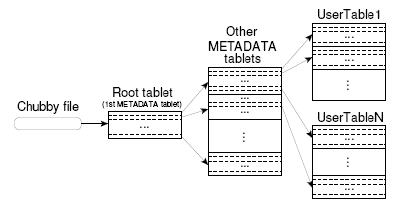 Approach: 3-level hierarchical lookup scheme for tablets
Location is ip:port of relevant server, all stored in META tablets
1st level: bootstrapped from lock server, points to owner of META0
2nd level: Uses META0 data to find owner of appropriate META1 tablet
3rd level: META1 table holds locations of tablets of all other tables
META1 table itself can be split into multiple tablets
11
Client caches tablet locations
[Speaker Notes: The location of the tablets are actually stored in special BigTable cells. The lookup is a three-level system. The client get a pointer to the META0 tablet (there is only one). This tablet is heavily used, and so one machine usually ends up shedding all its other tablets to support the load. The META0 tablet keeps track of all the META1 tablets. These tables contain the location of the actual tablet being looked up.
There is no big bottleneck in the system, because they make heavy use of pre-fetching and caching.]
Read
Write buffer in memory(random-access)
Append-only log on GFS
Write
SSTable on GFS
SSTable on GFS
SSTable on GFS
(mmap)
Tablet
Tablet Serving
Writes
 - Updates committed to a commit log
 - Recently committed updates are stored in memory
 - Older updates are stored in a sequence of SSTables.
Reads
 - form a merged view of SSTables in memory
 - read <key-value> pair
Fault tolerance and load balancing
Master responsible for load balancing and fault tolerance
 -  GFS replicates data  
 - Use Chubby to keep locks of tablet servers, restart failed servers 
 - Master checks the status of tablet servers 
 - Keep track of available tablet servers and unassigned tablets 
 - if a server fails, start tablet recovering
Recovering tablet 
New tablet server reads data from METADATA table.
Metadata contains list of SSTables and pointers into any commit log that may contain data for the tablet.
Server reads the indices of the SSTables in memory
Reconstructs the memtable by applying all of the updates since redo points.
Implementation Refinements- Locality Groups
Group column families together into an SSTable
Avoid mingling data, ie page contents and page metadata
Can keep some groups all in memory
Can compress locality groups
Bloom Filters on locality groups – avoid searching SSTable
   - space-efficient 
   - can test membership of a set
   - False positives are possible but false negatives are not
14
[Speaker Notes: Bloom filter allow us to ask whether an SSTable contains any data for a specified row/column pair.]
Refinements - Shared Logs for editing a table
Mutations are logged, then applied to an in-memory version
Logfile stored in GFS
-Write log file per tablet server instead of per tablet
Any Problem for doing this?
Tablet
Insert
Problem: during recovery, server needs to read log data to apply mutations for a tablet
Memtable
Insert
Delete
Solution: 
Master aggregates and sort the needed chunks by tablet in the log
 Other tablet servers ask master which servers have sorted chunks they need
 Tablet servers issue direct RPCs to peer tablet servers to read sorted data efficiently
boat
apple_two_E
Insert
Delete
Insert
SSTable
SSTable
15
Refinements - Compression
Many opportunities for compression
Similar values in the same row/column at different timestamps
Similar values in different columns
Similar values across adjacent rows

Within each SSTable for a locality group, encode compressed blocks
Keep blocks small for random access (~64KB compressed data)
Exploit the fact that many values very similar
Needs to be low CPU cost for encoding/decoding
16
Microbenchmarks- speed per server
Number of 1k-byte values read/written per second per server
Remarks:
Random reads are 10-times slower than other ops
Writes are faster than reads (why?)
Random reads in memory is the fastest
17
Microbenchmarks- scaling
Number of 1k-byte values read/written per second in total
Remarks:
Sequential reads and writes behave like linearly, others are
      sub-linear
2. Performance order doesn’t change compared to per-server
18
Application at Google
19
Discussion
No multi-row transaction support, good or bad?
Why column-oriented data model become popular? Advantages and disadvantages.
BigTable ensure data consistency?
Is there central point of failure?
No optimization on queries
Will it work over Internet? (clusters spread across geographically distant
20
EndThank you!
21
Finding a Needle in a Haystack: Facebook’s Photo Storage
Original work by Beaver, et al.
Slides by Tim Calloway
22
Facebook Photo Storage
Facebook stores over 260 billion images
20 PB of data
Users upload one billion new images each week
60 TB of data
Facebook serves over one million images per second at peak
Two types of workloads for image serving
Profile pictures – heavy access, smaller size
Photo albums – intermittent access, higher at beginning, decreasing over time (long tail)
23
[Speaker Notes: Facebook Photo application characteristic: Large storage(cost effective); large growth; high throughput and low latency;
Profile picture could be addressed by CDN caching staff. But they aim to solve the long tail problem, which typically misses in CDN
1. 3 disk I/O read a single photo-> now 1 disk read for all reads
2. Espect each haystack to be 10G (with an index)
3. Index format: version, photo key, photo size, start, length
4. Considering to use SSD in the future]
Long Tail Issue
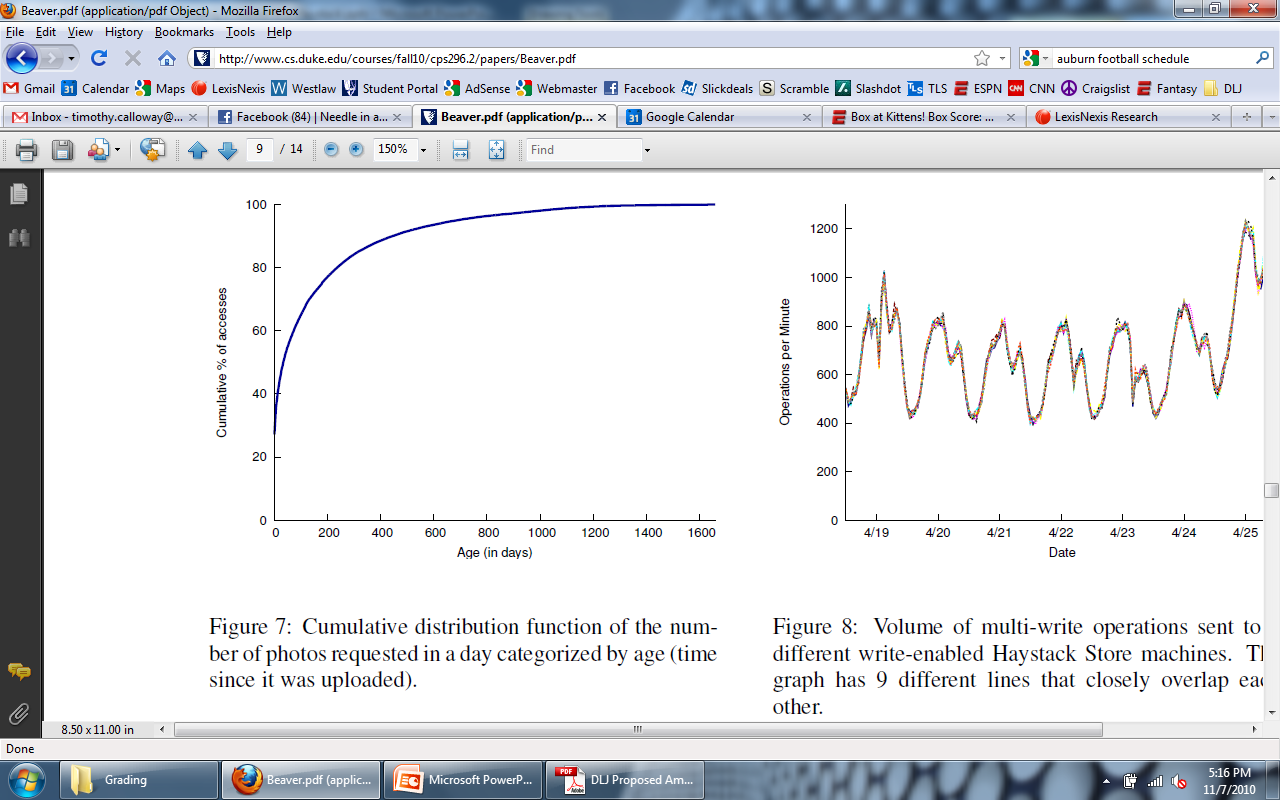 24
Motivation for Haystack
Build a specialized store for photo workload:
High throughput and low latency
Provide a good user experience
Fault-tolerant
Handle server crashes and hard drive failures
Cost-effective
Save money over traditional approaches
Simplicity
Make it easy to implement and maintain
25
[Speaker Notes: Photo album workload!
Key observation: reduce number of disk operation because of metadata lookups! -> do all metadata lookups in the memory]
Enter Haystack
Generic Object store
Several photos (needles) combined into a large append able file (Haystack)
Index file for determining needle offsets
26
[Speaker Notes: Index file allow a store machine to build its in-memory mapping quickly, shortening restart time.
Determiniing needle offsets when the machine starts]
Enter Haystack
27
[Speaker Notes: Q1: What is CDN here???]
Step-through of Operation
User visits page
Web server receives the request
Uses Haystack Directory to construct URL for each photo
http://<CDN>/<Cache>/<Machine id>/<Logical volume, Photo>
From which CDN to request the photo
This portion may be omitted if the photo is available directly from the Cache
If CDN is unsuccessful, contacts the Cache
28
[Speaker Notes: CDN caching 99.8% hit rate for profiles and 92% hit rate for remainder]
Haystack
29
Haystack Directory
Four main functions…
Provides a mapping from logical volumes to physical volumes
Load balances writes across logical volumes
Determines whether a photo request should be handled by the CDN or by the Haystack Cache
Identifies logical volumes that are read-only
Operational reasons
Reached storage capacity
30
[Speaker Notes: Directory stored its information in a replicated database that leverages memcache to reduce latency
Mapping -> construct a URL for a page request
CDN or Cache -> adjust dependence on CDN]
Haystack
31
Haystack Cache
Distributed hash table, uses photo’s id to locate cached data
Receives HTTP requests from CDNs and browsers
If photo is in Cache, return the photo
If photo is not in Cache, fetches photo from the Haystack Store and returns the photo
Add a photo to Cache if two conditions are met…
The request comes directly from a browser, not the CDN
The photo is fetched from a write-enabled Store machine
32
[Speaker Notes: Two condition: 1. CDN cannot cache then haystack do not cache 2. we do not want user read photos from the write-enabled machine, since a. photos are most heavily accessed soon after they are uploaded. b. perform better with either write or read but not both
Q2: why these two conditions for adding photo to Cache???]
Cache Hit Rate
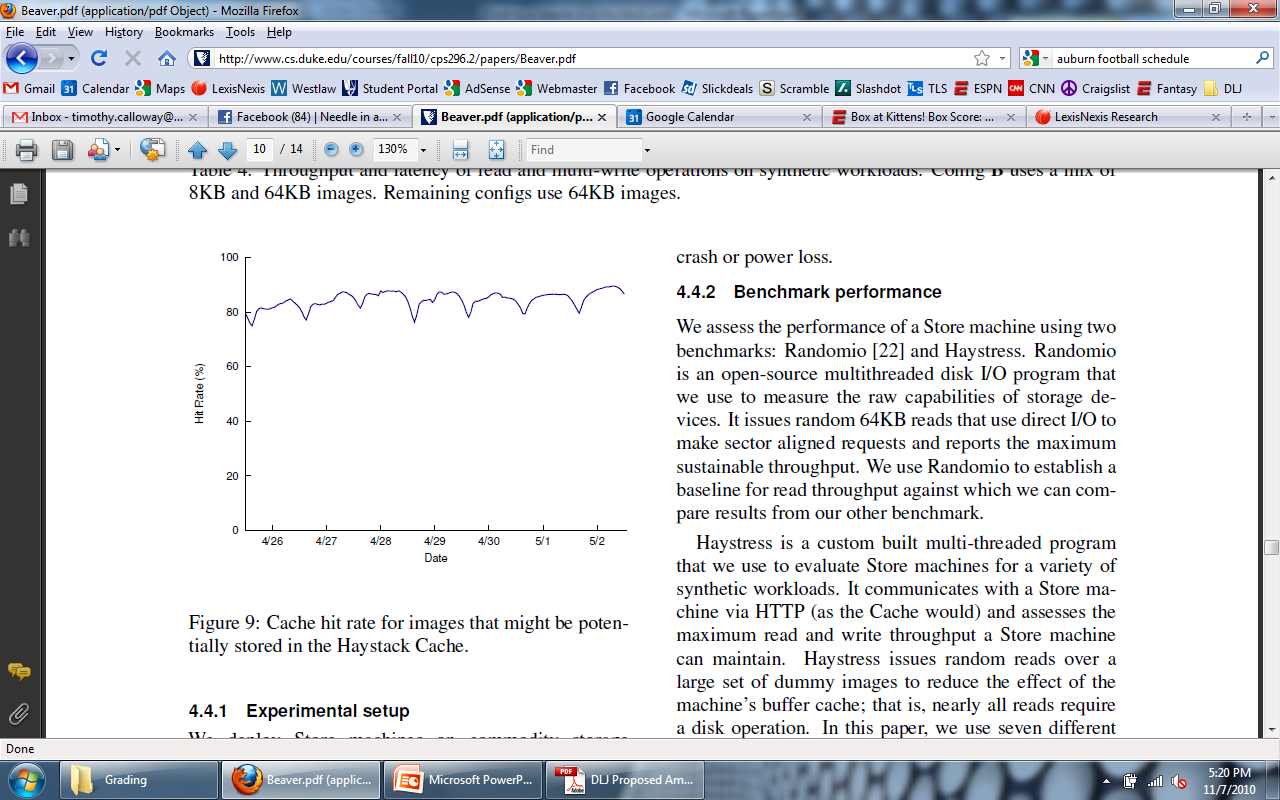 33
[Speaker Notes: Write enable machine would see the most incoming read]
Haystack
34
Haystack Object
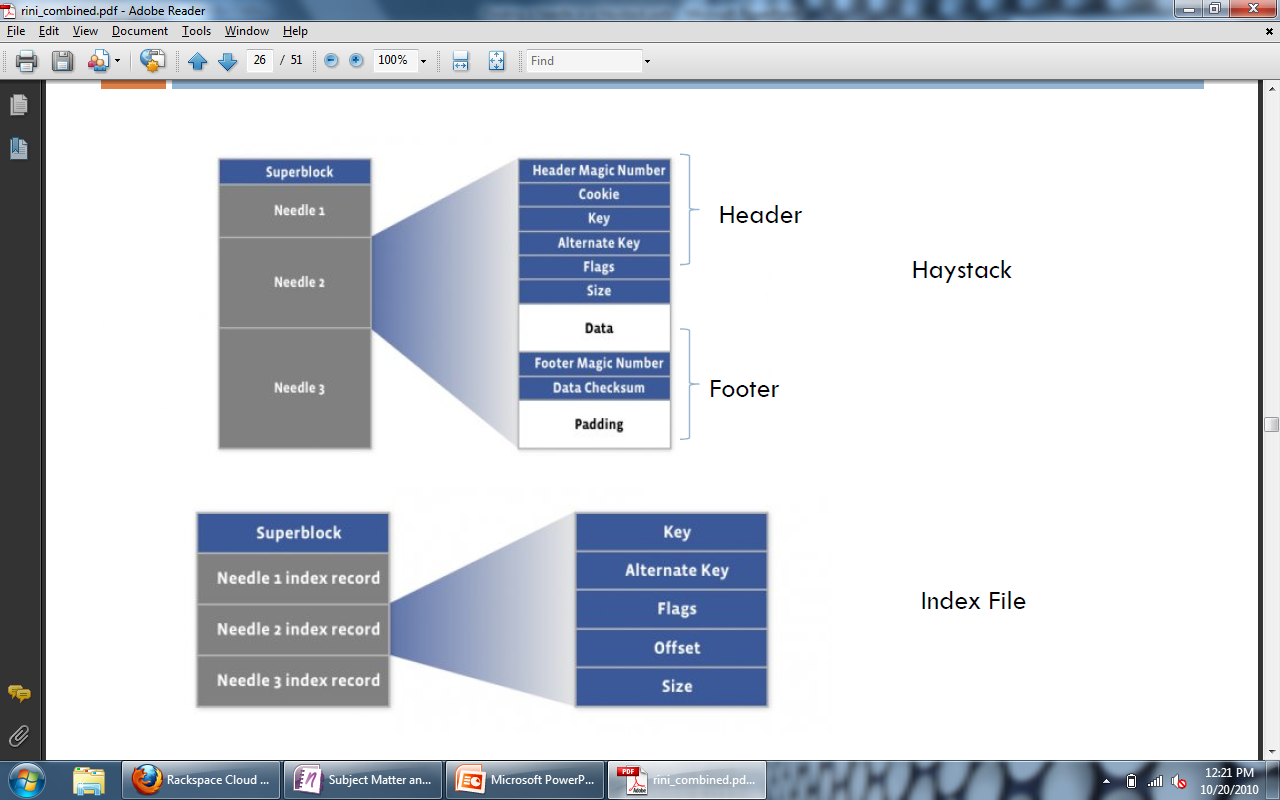 35
[Speaker Notes: Index file is used to allow quick loading of the needle metadata into store machine memory without traversing the larger haystack store file
In –memory index file!!! the inmemory data stucture do: maps(key, alternate key) to the corresponding needle’s flags, size in bytes and volume offset!!!]
A Closer Look at the Needles…
A needle is uniquely identified by its <Offset, Key, Alternate Key, Cookie> tuple, where the offset is the needle offset in the haystack store.
Haystack Store
Each Store machine manages multiple physical volumes
Can access a photo quickly using only the id of the corresponding logical volume and the file offset of the photo
Handles three types of requests…
Read
Write
Delete
37
[Speaker Notes: 1. Each volume hold millions of photos = a very large file
2. Store machine keeps the open file descriptor for each physical volume and in-memory mapping of photo ids to the filesystem metadata -> the inmemory data stucture do: maps(key, alternate key) to the corresponding needle’s flags, size in bytes and volume offset!!!]
Operation
Read
VolumeID, photo key, alternate key and cookie
Check delete flag
Read data and check the integrity of the data
Write/Modify
VolumeID, photo key, alternate key and cookie
Append images and Updates in-memory index
Modify results in new version with higher offset
Delete
Sets the delete flag in in-memory mapping and the volume file
Use compaction to free the memory
38
[Speaker Notes: Upload:
64bit id = key; 
when upload photo, haystack web server provide the logical volume id, key, alternate key, cookie, and data to store machine; each 4 scaled images has the same random cookie
2. read: a photo is uniquely indentified by (photo key, alternate key and cookie). Cookie number is stored in the Directory. First in memory index, if not deleted, then read the needle and check the integrity and cookie
3. write: after modify the physical volume, then update the in memory mapping as necessary. 
Haystack disallows overwriting needles, photos can only be modified by adding an update needle with the same key and alternate key.
4. delete: a store machine sets the delete flag in both in-memory mapping and synchronously in the volume file -> at this time, we don’t care about the waste space here]
Haystack Index File
The index file provides the minimal metadata required to locate a particular needle in the store
Main purpose: allow quick loading of the needle metadata into memory without traversing the larger Haystack store file
Index is usually less than 1% the size of the store file
39
Haystack Index File
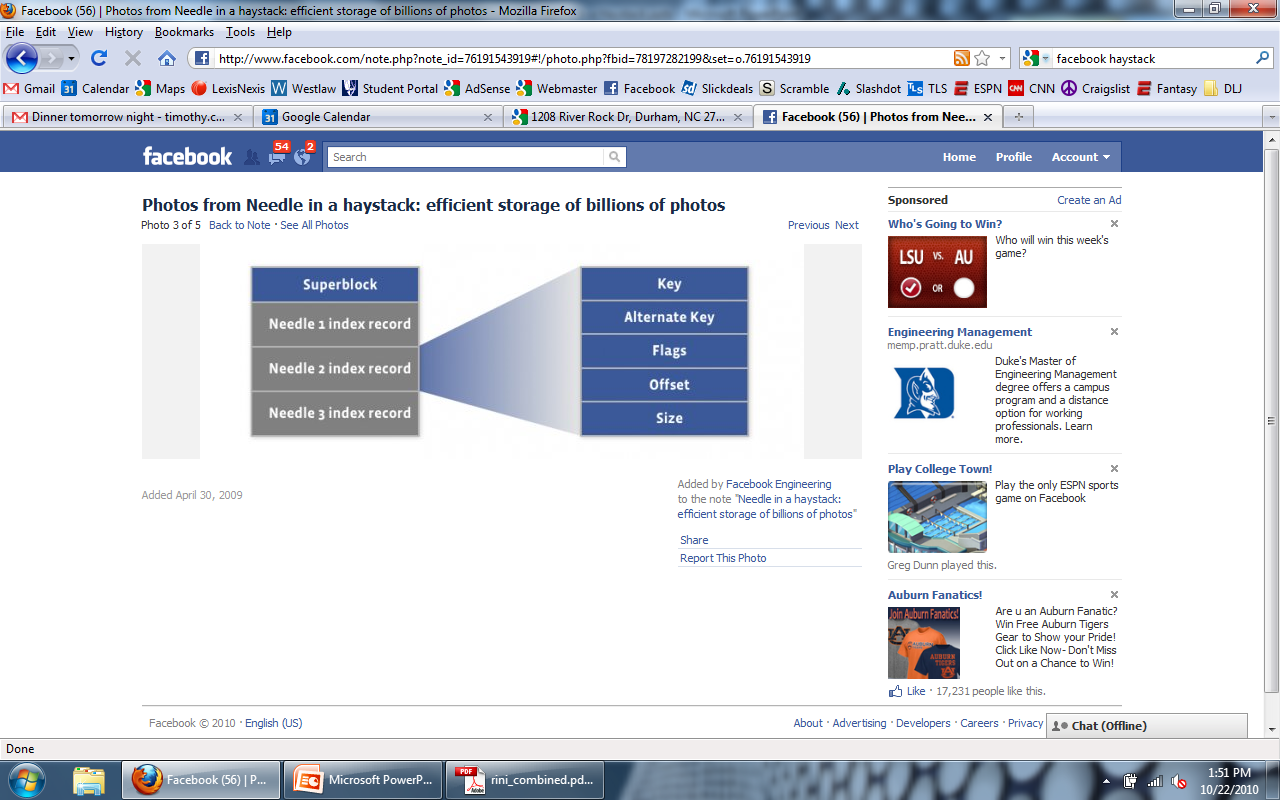 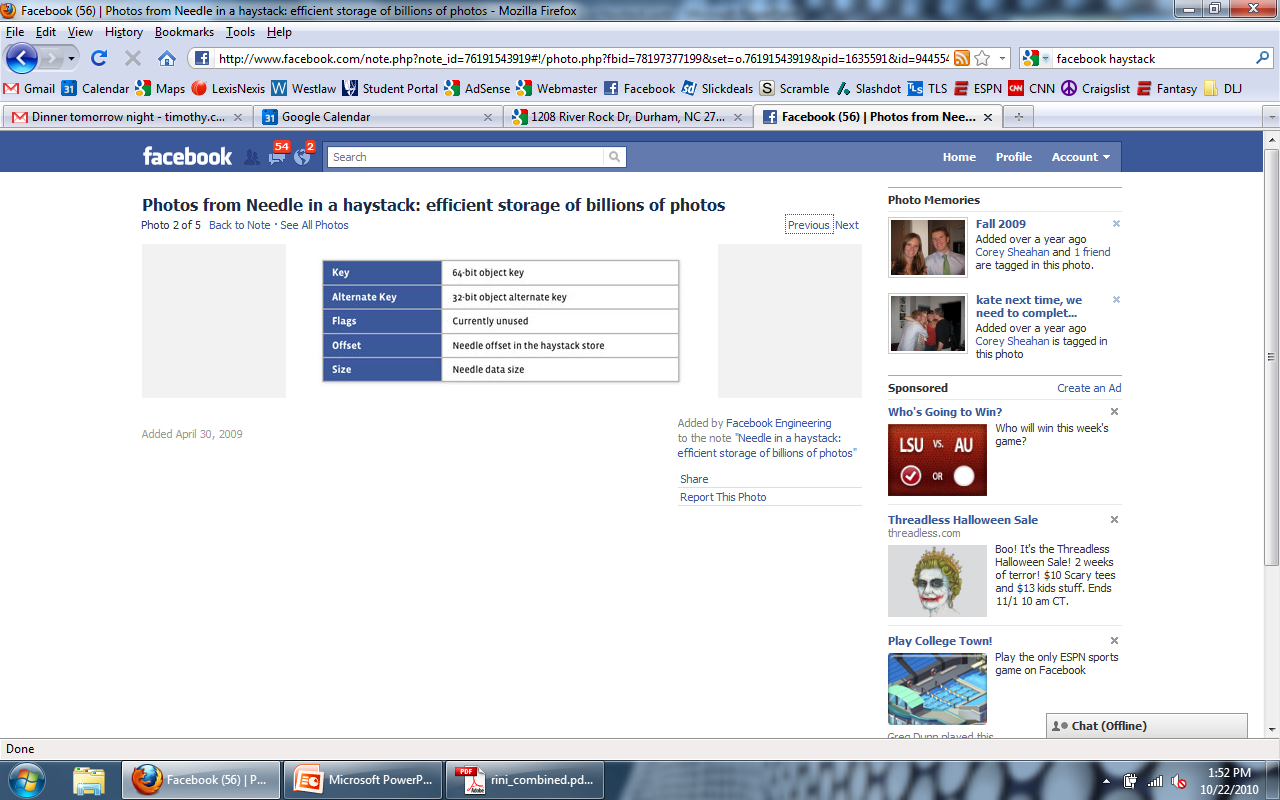 40
Experimental Data
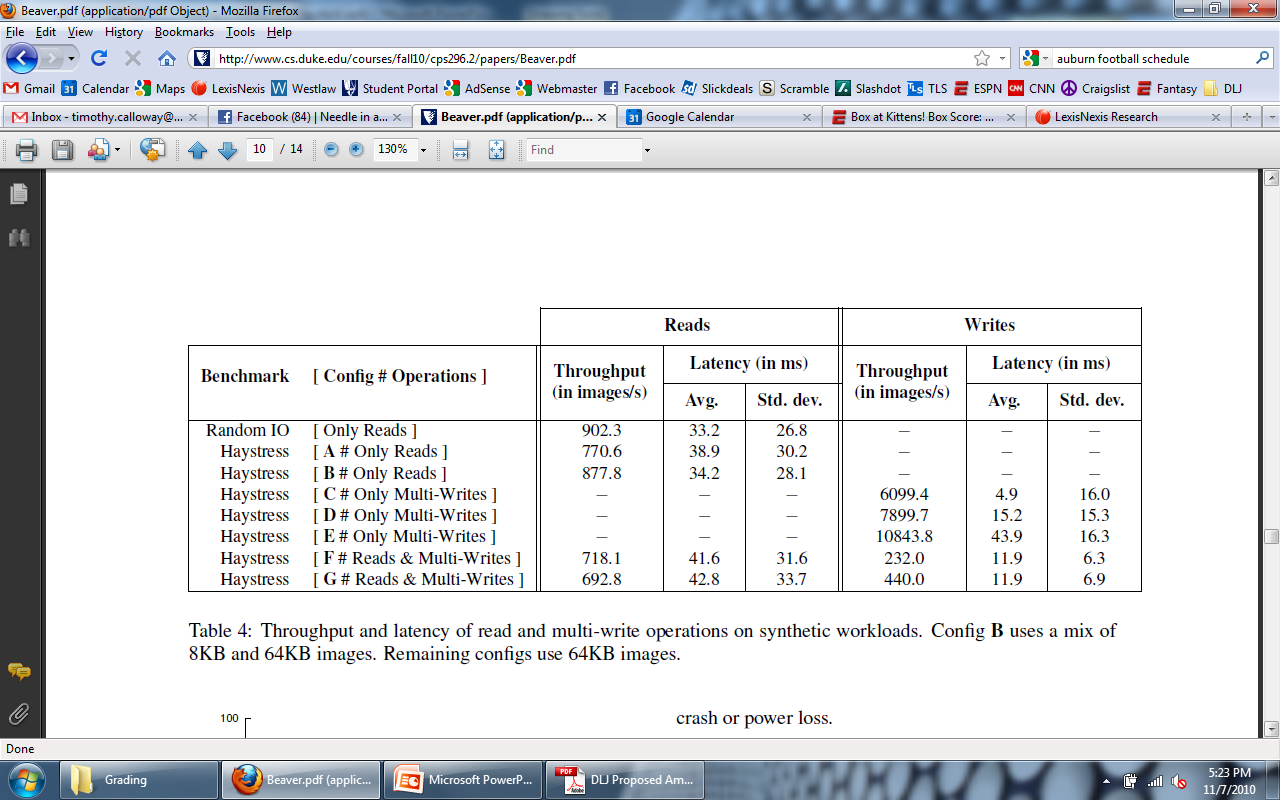 41
[Speaker Notes: Randomio is an open source multithreaded disk I/O program that we use to measure the raw capabilities of storage devices
Haystress is used to assesses the maximum read and write throughput a store machine can maintain
Overhead of Haystrees:
	1. runs on top of XFS, file system, instead of access the disk directly; 2.Disk read are larger than 64Kb since entire needle to be read ;3. CPU overhead of Haystack server (index access, checksum calculation)
3. Workload B: read small size, 8KB instead of 64KB
4. CDE: group 1,4,16 writes into multi-write
5. Production run on a read-only and write-only machine]
Production Data
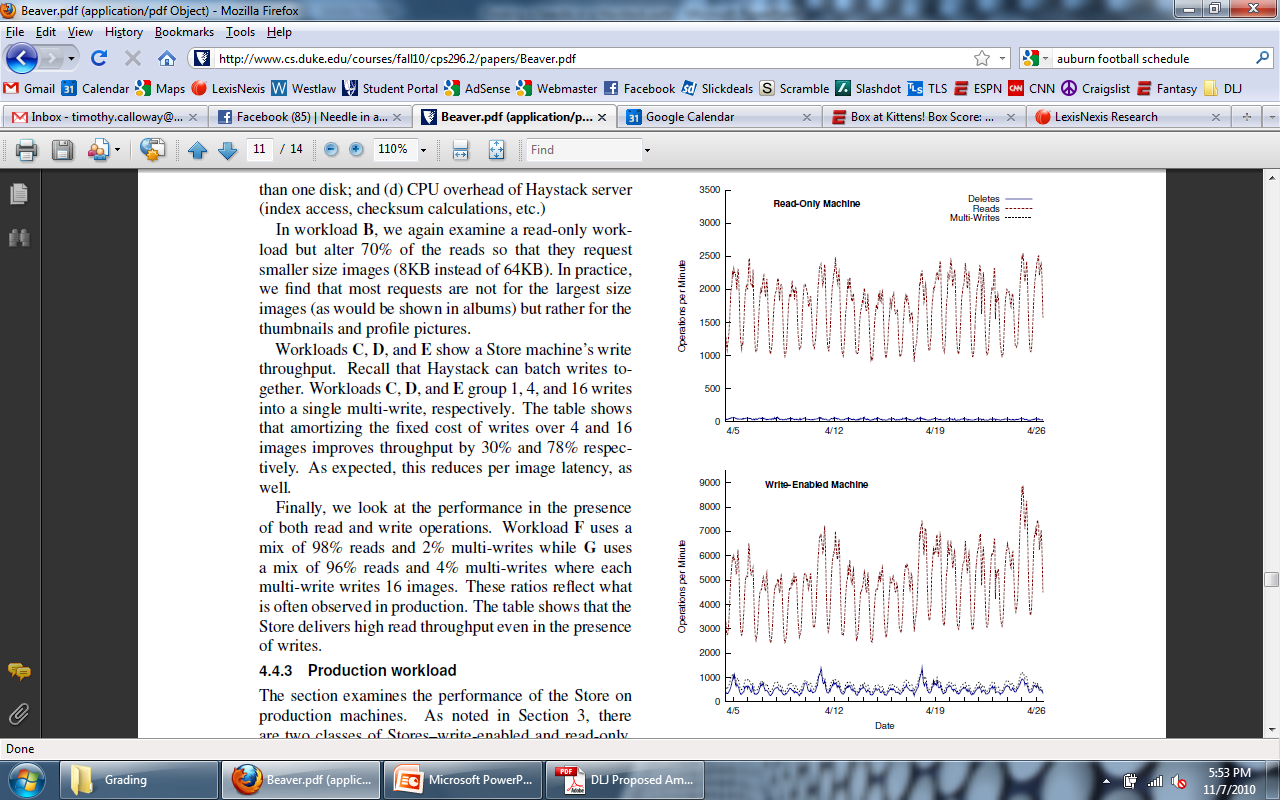 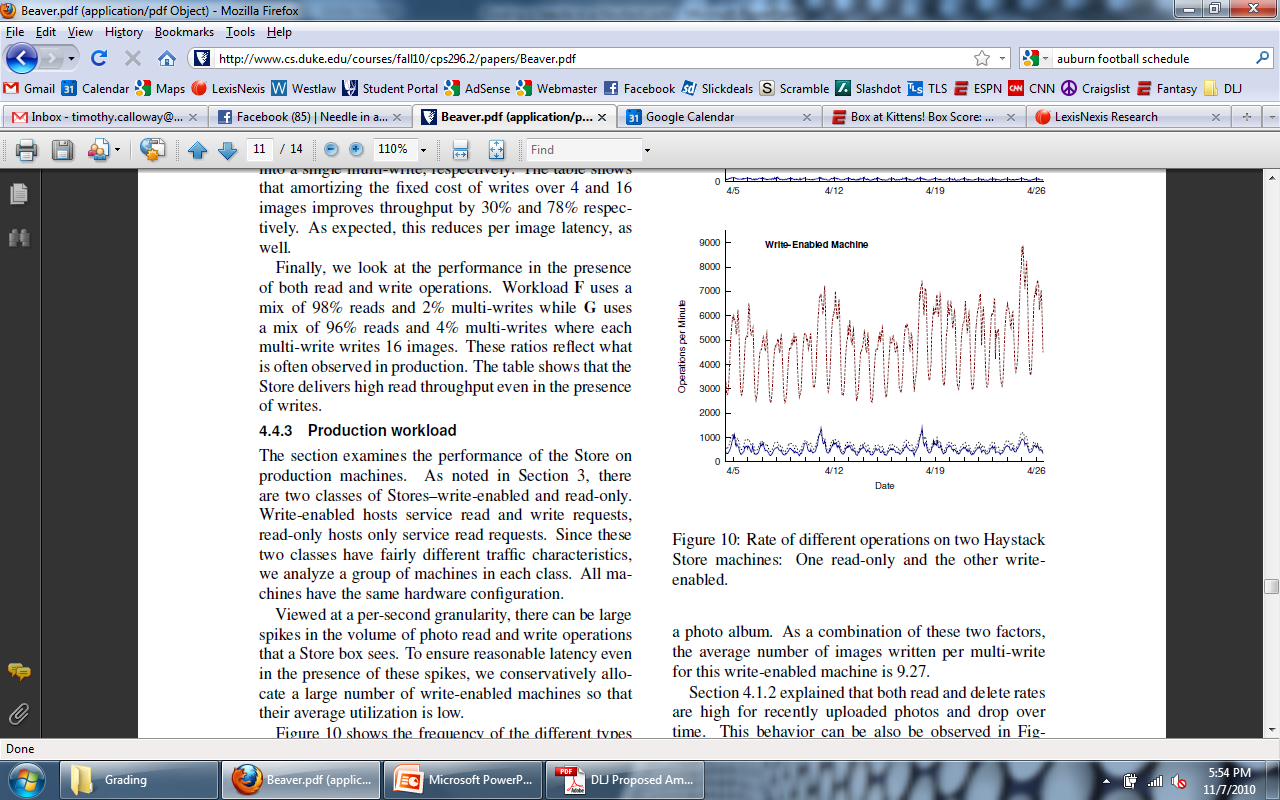 42
Haystack Advantages
Reduced disk I/O -> higher disk throughput
1 MB of in-memory secondary metadata for every 1GB on-disk
10TB per node -> 10GB metadata -> easily cacheable
Simplified metadata -> easier lookups
No directory structures/file names 
64-bit ID
Single photo serving and storage layer
Direct I/O path between client and storage
Results in higher bandwidth
43
Discussion/Questions
Is compaction the best solution? Seems a bit expensive. Better ideas? Privacy concern?
Privacy concerns
Are cookies sufficient protection? Is there a better way?
How is consistency maintained between the Haystack and the CDN?
44
[Speaker Notes: Compaction involves creating a new copy of haystack -> LFS has a much better cleaning mechnism
Album level abstraction would be good to reduce the lookup overhead]